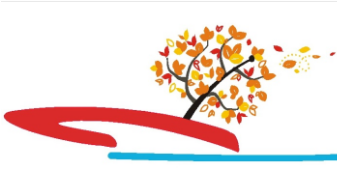 судномодельний гурток
НВК 
презентує
заняття основного рівня
Найвідоміші у світі підняті кораблі, що потонули. Затонули кораблі, які приваблюють дайверів з усього світу. Частина 4
Корабель USS Scuffle, Мексика
Судно USS Scuffle було тральщиком, збудованим для потреб ВМС США під час Другої світової війни. У жовтні 1962 року його продали ВМС Мексики та перейменували на ARM DM-05. Корабель затонув біля мексиканського острова Косумель (Cozumel) у 1999 році, і сьогодні служить штучним рифом та дайвінг-атракціоном. З того часу його називають «Уламки Косумеля».
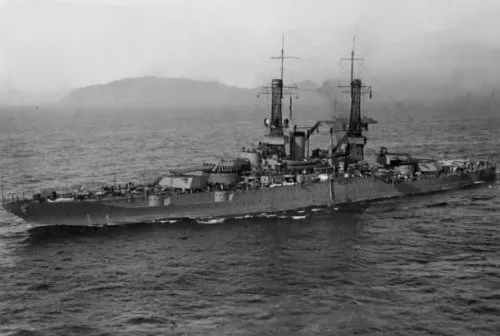 Корабель MTS Oceanos, Південна Африка
Спущений на воду в липні 1952 року, корабель MTS Oceanos був побудований у Франції грецьким круїзним судном. Він затонув біля східного узбережжя Південної Африки 4 серпня 1991 року під час шторму, який призвів до витоку в машинному відділенні та, зрештою, до потоплення судна. Останки корабля знаходяться на глибині 92-97 метрів, приблизно за 5 км від берега. Дайвери бували тут, але через сильну течію і безліч акул пірнати до корабля складно.
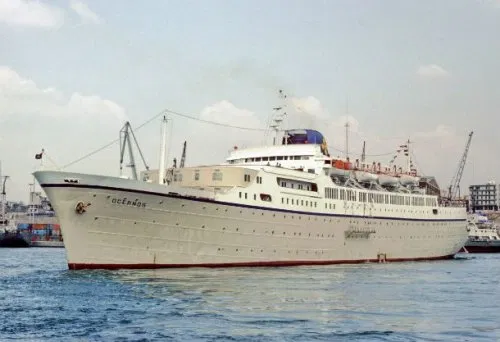 Корабель USS Oriskany, Флорида
Прозваний "Потужним О", цей корабель був одним з 24 авіаносців класу Essex, побудованих під час або невдовзі після Другої світової війни для ВМС США. У травні 2006 року його спеціально потопили в Мексиканській затоці, за 37 км від узбережжя Пенсаколи (Pensacola), штат Флорида. Зараз це найбільший у світі штучний риф завдовжки 274 метри.
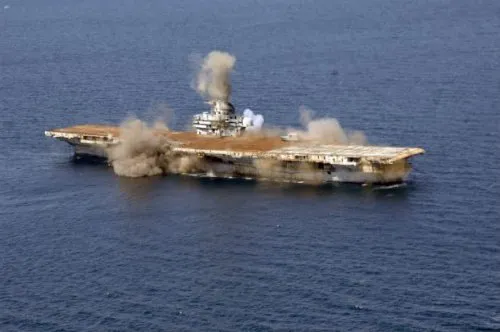 Корабель SS Thistlegorm, Червоне море
Побудоване в 1940 році, судно SS Thistlegorm було британським озброєним кораблем торгового флоту. Воно потонуло через німецьку бомбу у жовтні 1941 року поблизу південного краю Синайського півострова в Червоному морі і зараз є популярним місцем для дайвінгу. На кораблі було багато вантажівок, мотоциклів, гвинтівок та інших товарів, які досі перебувають там.
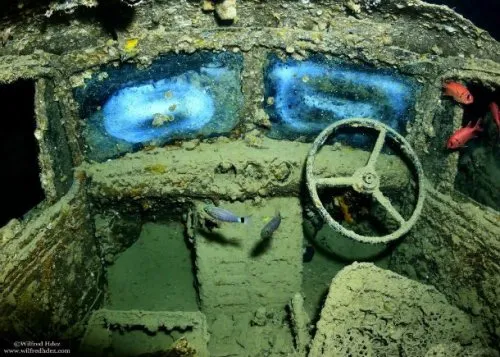 Корабель HMHS Britannic, Егейське море
Брат відомого Titanic, корабель Britannic мав стати трансатлантичним пасажирським лайнером. У 1916 році у каналі Кеа (Kea) біля грецького острова Кеа він підірвався на підводній міні. Через 55 хвилин він затонув, а разом з ним загинули 30 людей. Останки корабля на глибині 122 метрів уперше досліджував Жак Кусто у 1975 році.
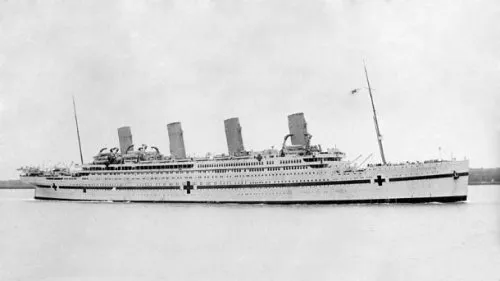 Джерела інформації:
 Найвідоміші у світі підняті кораблі, що потонули. Затонули кораблі, які приваблюють дайверів з усього світу
Дякую за увагу!
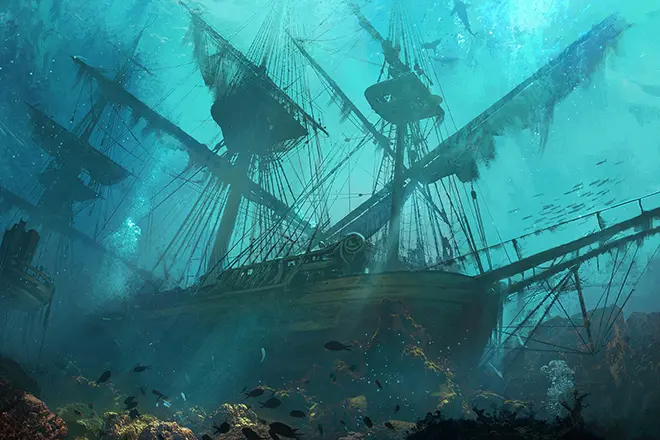